I can discuss the skills and qualities of a parent/carer.
I can talk about what a parent/carer does to make sure their child is healthy, happy and safe.
I can discuss some of the challenges of being a parent/carer and how to seek help and support.
I talk about the kind of parent or carer I would be.
Being a parent/carer: Connecting with and nurturing your child
rshp.scot
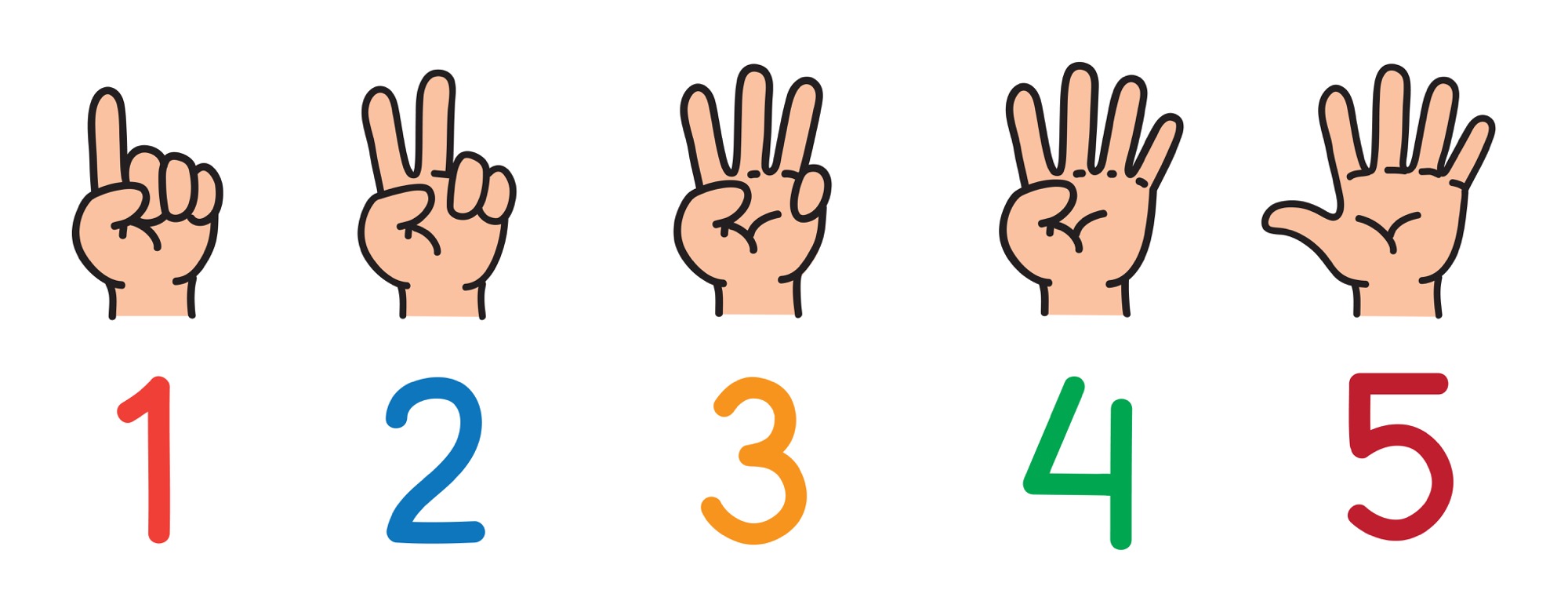 What do my parents/carers do for me now?
rshp.scot
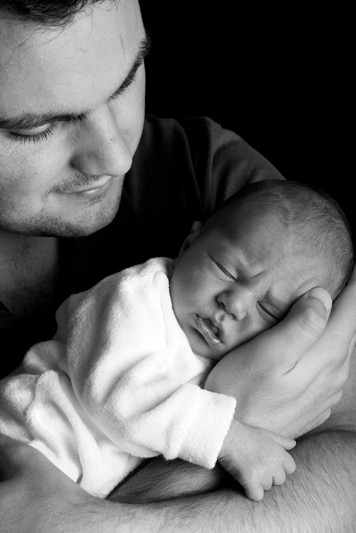 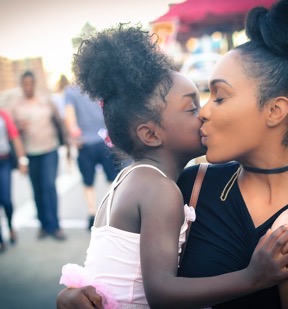 Nurture means to care or protect someone or something as it grows. 
To be a nurturing parent or carer means giving your child lots of love and affection. If a parent/carer nurtures their child then the child feels protected and cared about, children feel important and good about themselves and their relationships.
rshp.scot
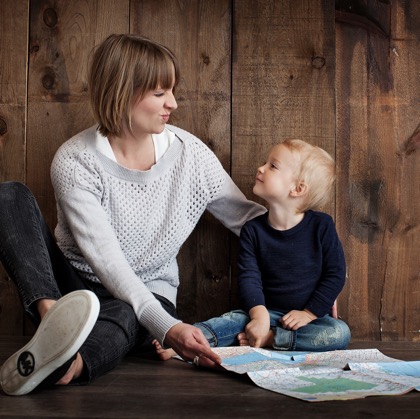 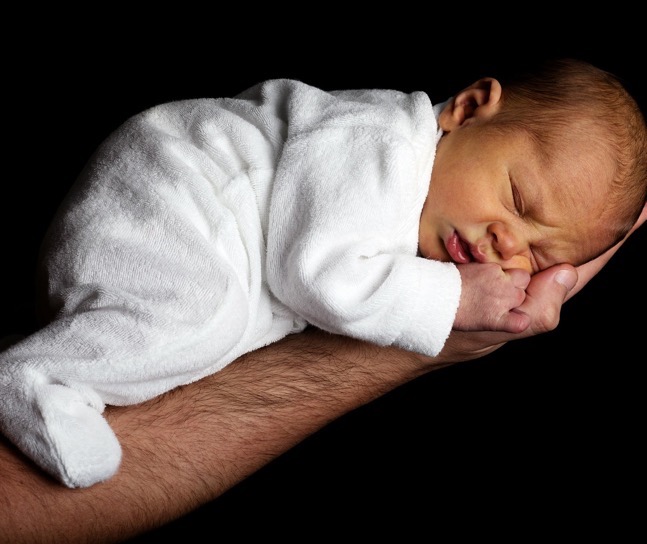 Imagine yourself as a parent or carer: 
What would you do to nurture your child…? 

As a baby
As a toddler
As a 5 year old
As a 10 year old
As a 15 year old
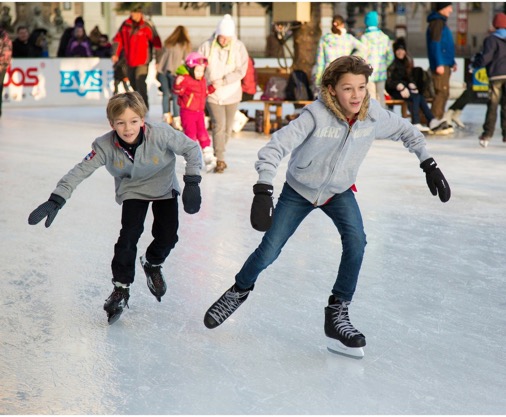 rshp.scot
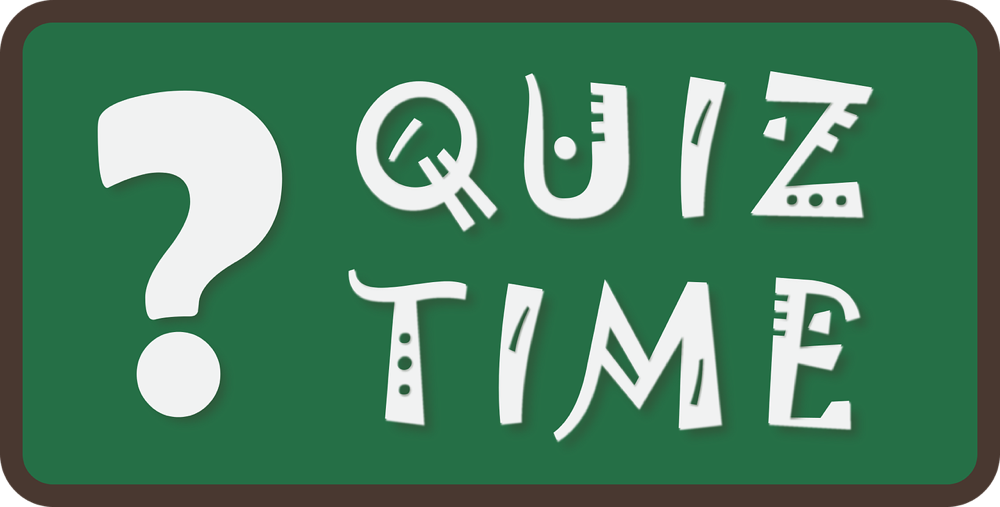 You as a parent QUIZ
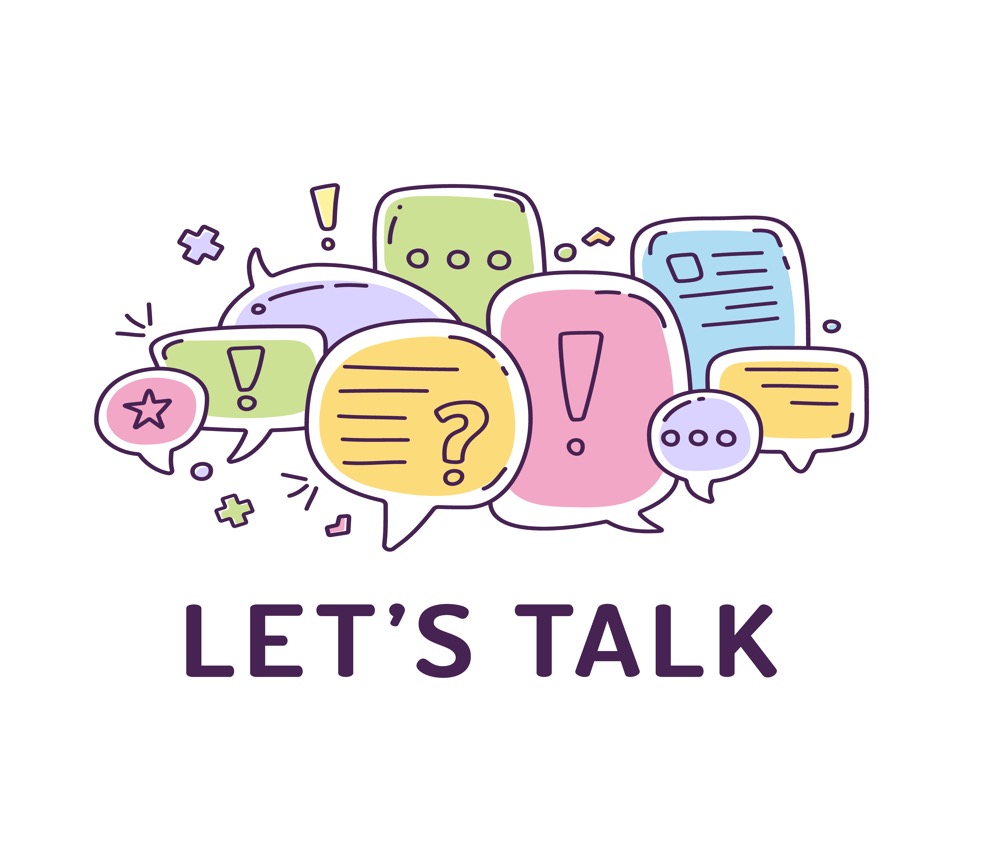 Discussion:
Parenting has been called the ultimate long-term investment. 
It's one of the most complex and challenging jobs you'll face in your lifetime -- and also the most rewarding.
Agree/Disagree/maybe….
rshp.scot